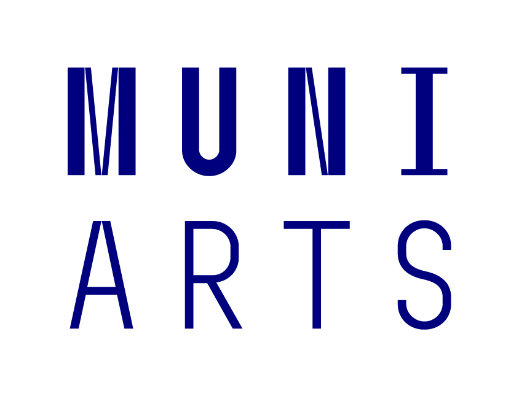 E-learning v praxi užitečné metody a nástroje
Lucie Braunerová, 511888
1
1
Konference E-learning v praxi, FF MUNI 2023
1.

ČÍSLOVÁNÍ AKTIVIT
TO-DO TABULKY
2.

VYCHYTÁVKY 
V KÓDU
3.

SVG JE KAMARÁD
PROGRAM DRAW.IO
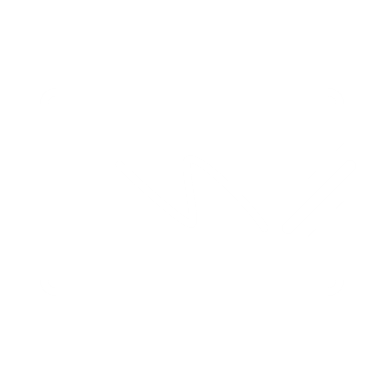 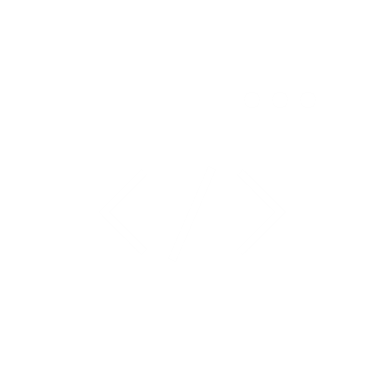 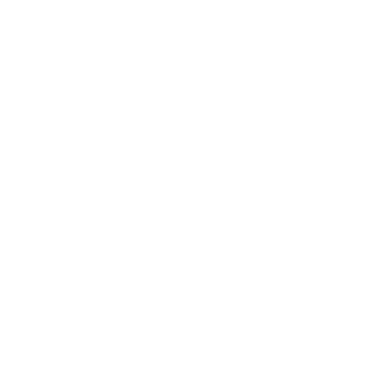 2
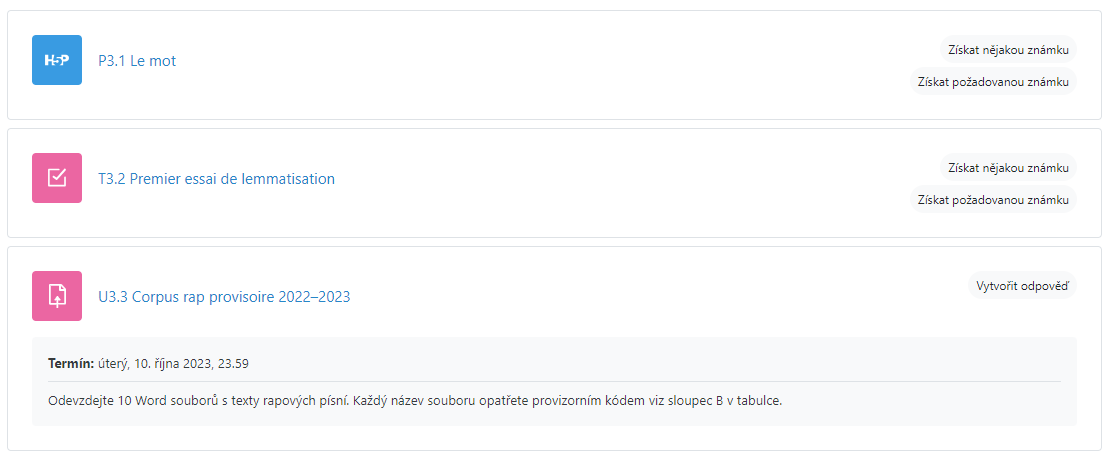 1.

ČÍSLOVÁNÍ AKTIVIT
TO-DO TABULKY
číslo týdne
číslo aktivity v týdnu
aktivita
2.

VYCHYTÁVKY 
V KÓDU
3.

SVG JE KAMARÁD
PROGRAM DRAW.IO
název aktivity
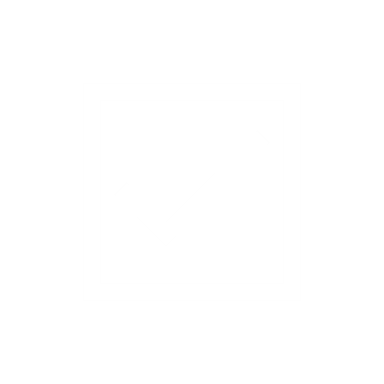 T3.1 Vyhledávání v korpusu
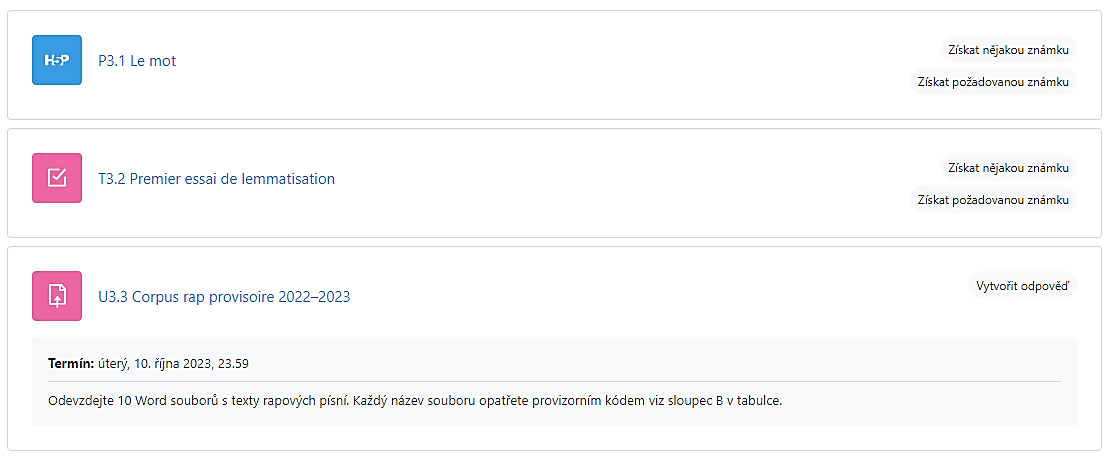 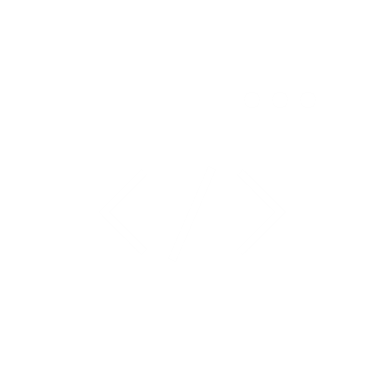 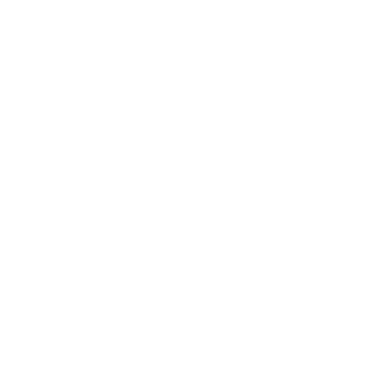 3
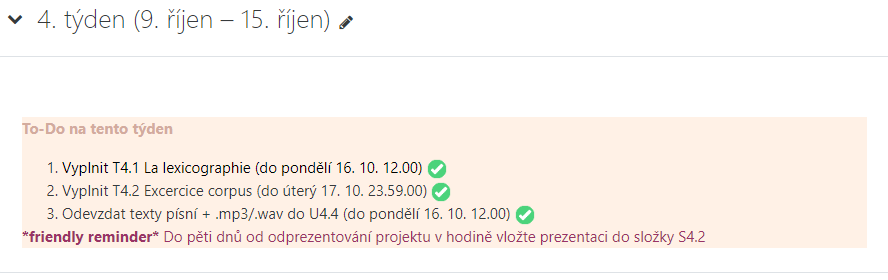 1.

ČÍSLOVÁNÍ AKTIVIT
TO-DO TABULKY
Vyplnit T4.1 La lexicographie (do pondělí 16. 10. 12.00)
VÝHODY

přehlednost
jasné informace
všechno na jednom místě
NEVÝHODY
připomenutí long-term task
do kdy to udělat
co udělat
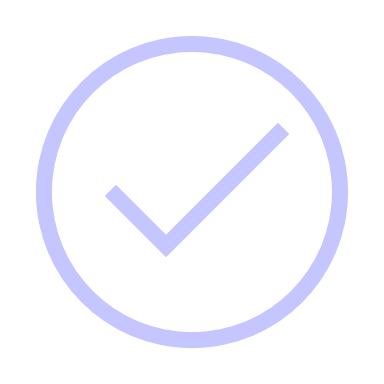 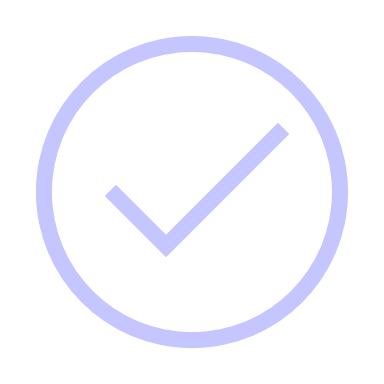 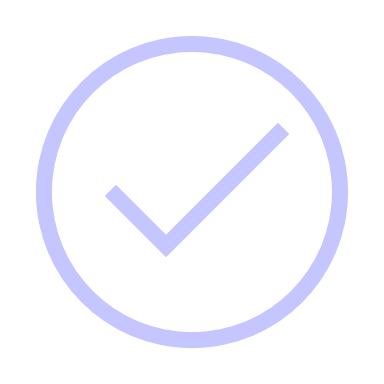 2.

VYCHYTÁVKY 
V KÓDU
3.

SVG JE KAMARÁD
PROGRAM DRAW.IO
To-Do na tento týden
Vyplnit T4.1 La lexicographie (do pondělí 16. 10. 12.00)

*friendly reminder* Po odprezentování vložte materiály do S4.2
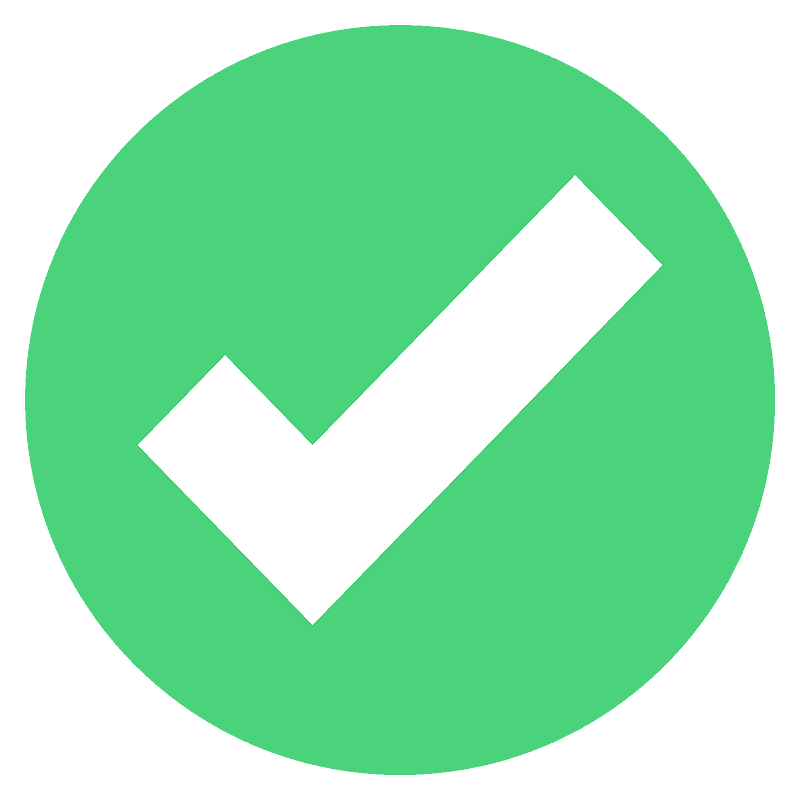 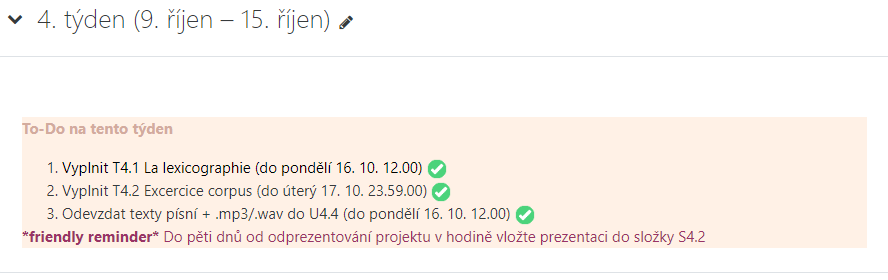 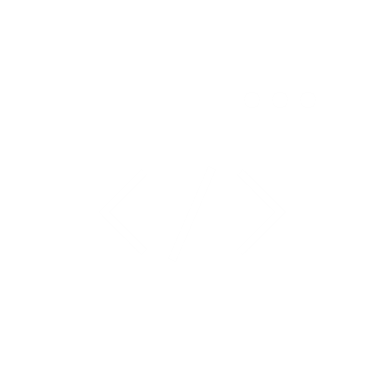 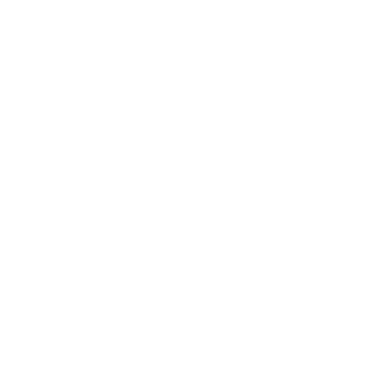 4
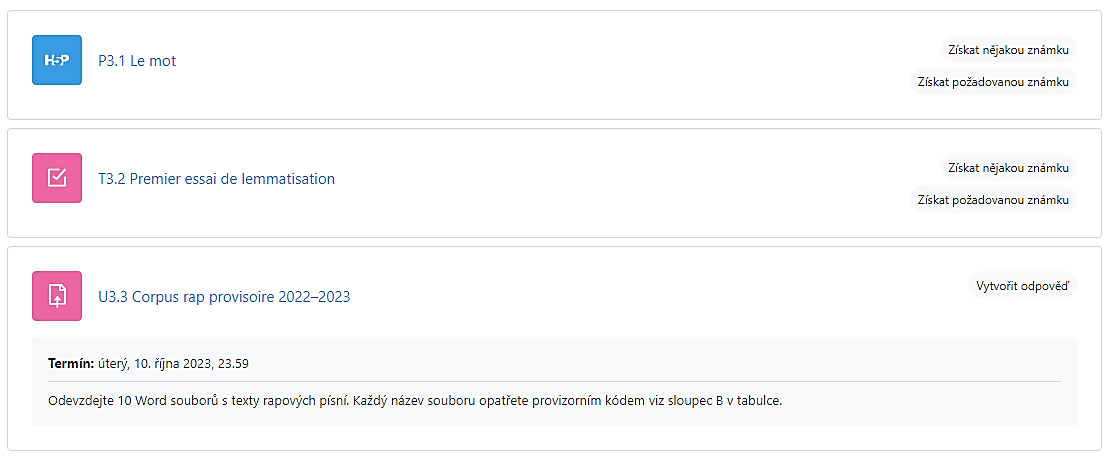 1.

ČÍSLOVÁNÍ AKTIVIT
TO-DO TABULKY
Vyplnit T4.1 La lexicographie (do pondělí 16. 10. 12.00)
VÝHODY

přehlednost
jasné informace
všechno na jednom místě
NEVÝHODY
2.

VYCHYTÁVKY 
V KÓDU
3.

SVG JE KAMARÁD
PROGRAM DRAW.IO
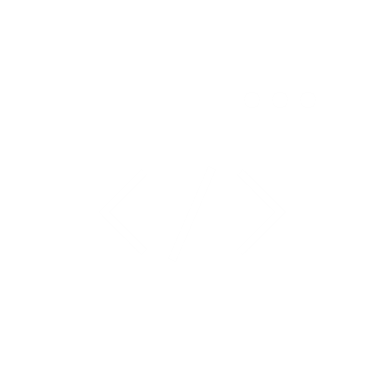 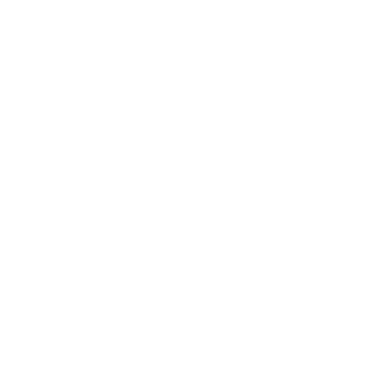 5
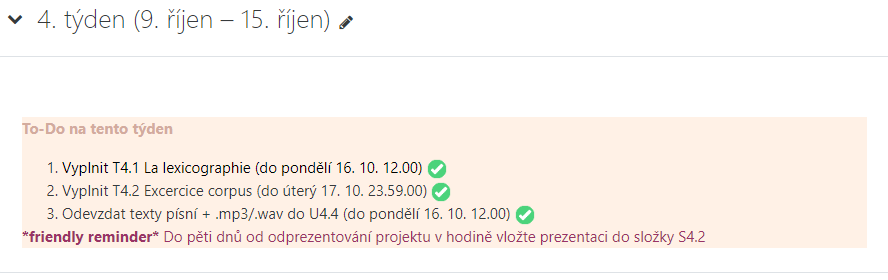 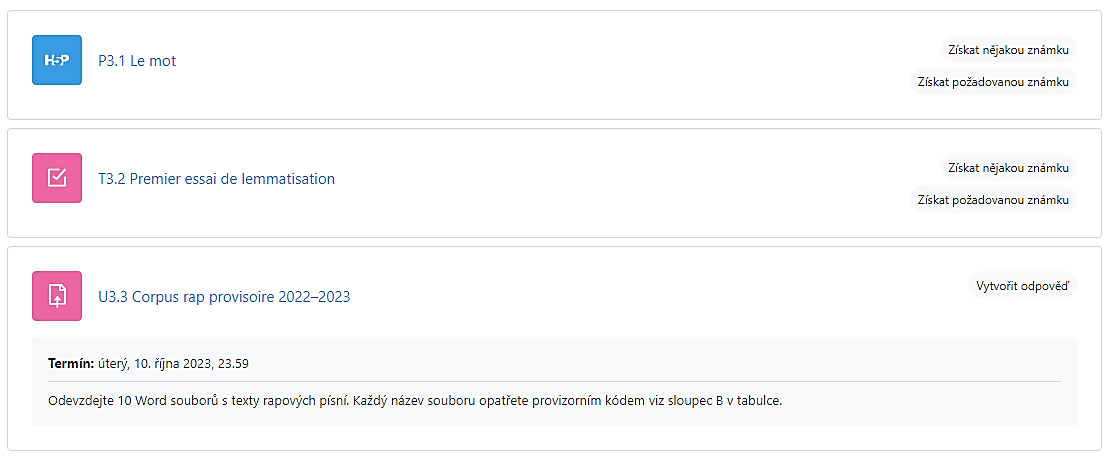 1.

ČÍSLOVÁNÍ AKTIVIT
TO-DO TABULKY
Vyplnit T4.1 La lexicographie (do pondělí 16. 10. 12.00)
VÝHODY

přehlednost
jasné informace
všechno na jednom místě
NEVÝHODY

víc práce
nutná ruční aktualizace
2.

VYCHYTÁVKY 
V KÓDU
3.

SVG JE KAMARÁD
PROGRAM DRAW.IO
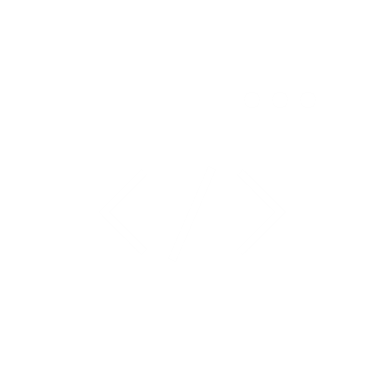 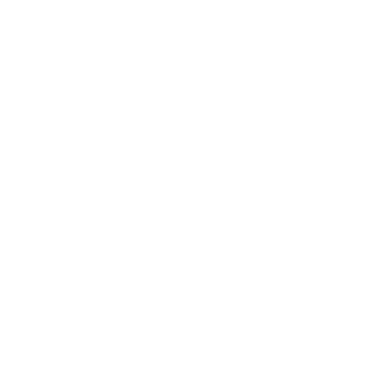 6
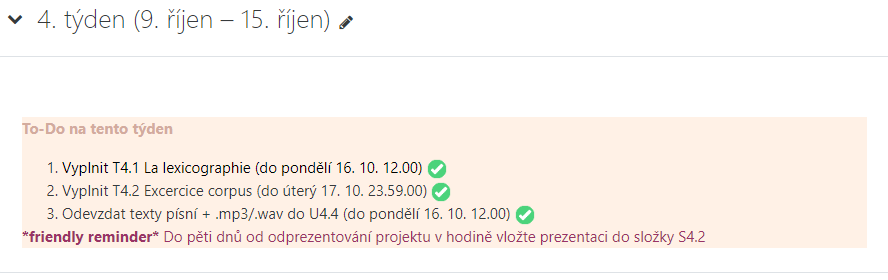 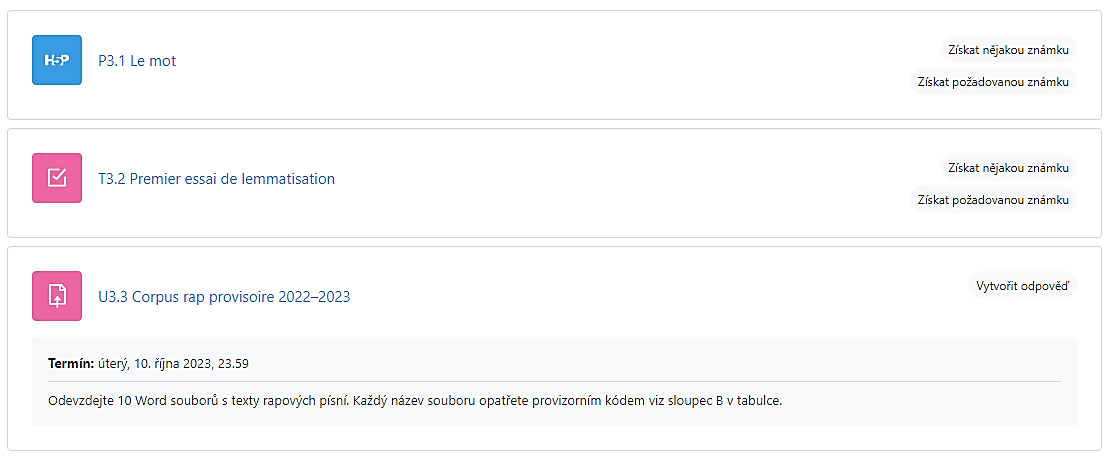 1.

VYCHYTÁVKY V KÓDU
Správa (vlevo) > Nastavení > Upravit HTML zdroj
Seznam se čísluje stále od jedničky :(
Najdu řádek textu, který dělá problém,
nad ním začíná příkaz pro začátek seznamu
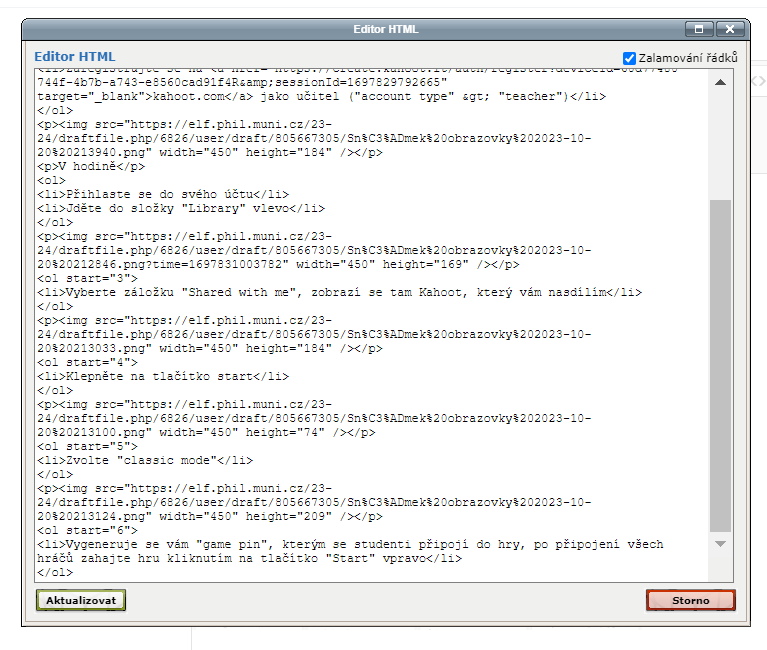 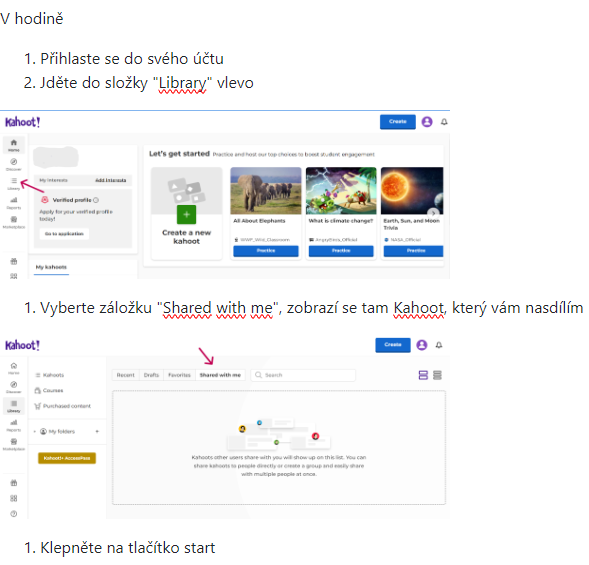 3.

SVG JE KAMARÁD
PROGRAM DRAW.IO
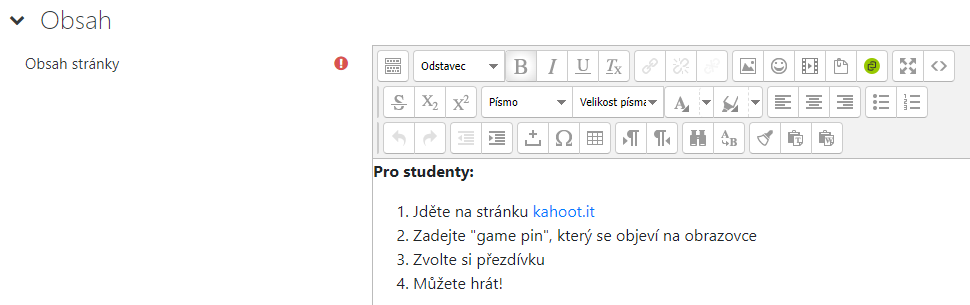 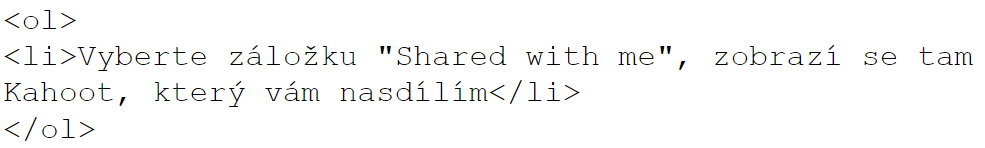 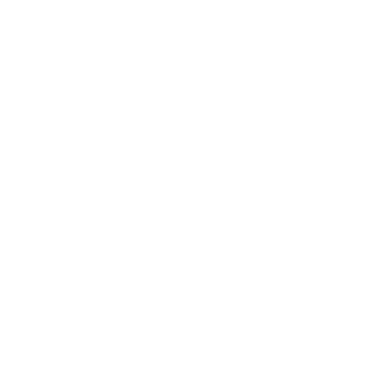 7
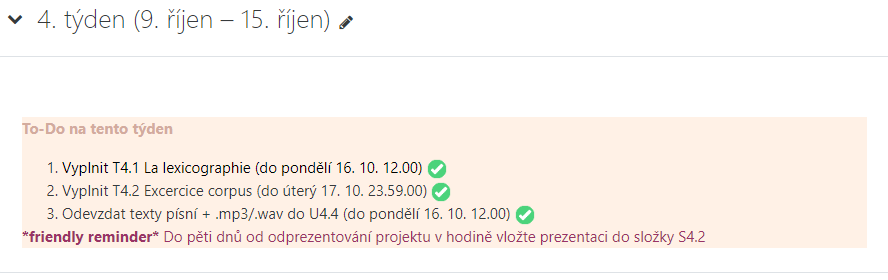 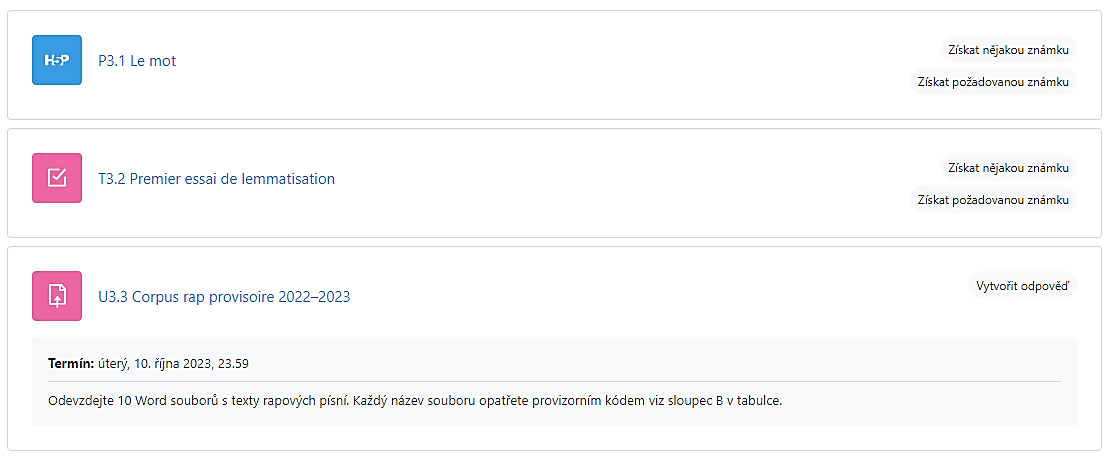 1.

VYCHYTÁVKY V KÓDU
Správa (vlevo) > Nastavení > Upravit HTML zdroj
Seznam se čísluje stále od jedničky :(
Najdu řádek textu, který dělá problém,
nad ním začíná příkaz pro začátek seznamu
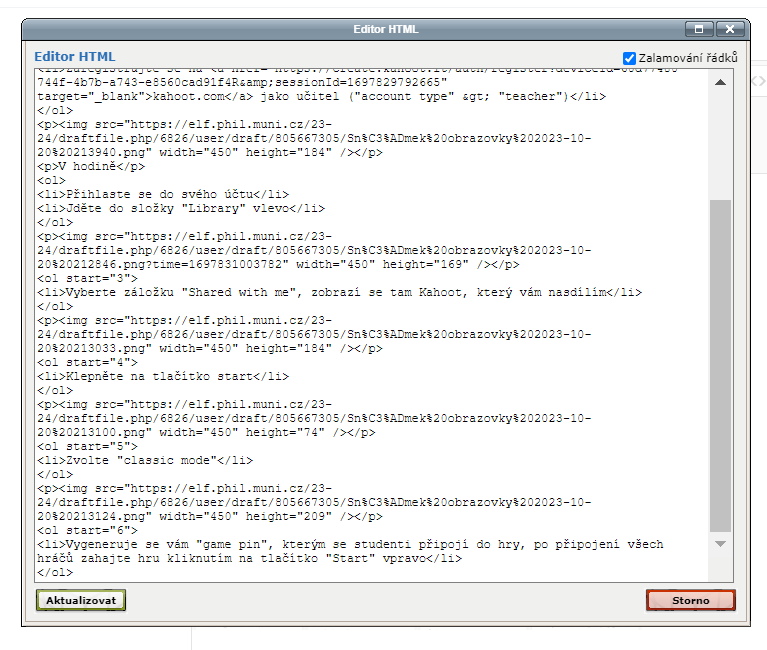 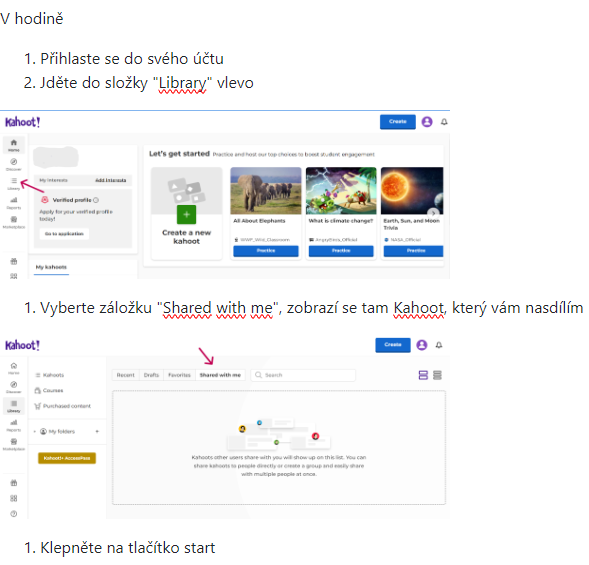 3.

SVG JE KAMARÁD
PROGRAM DRAW.IO
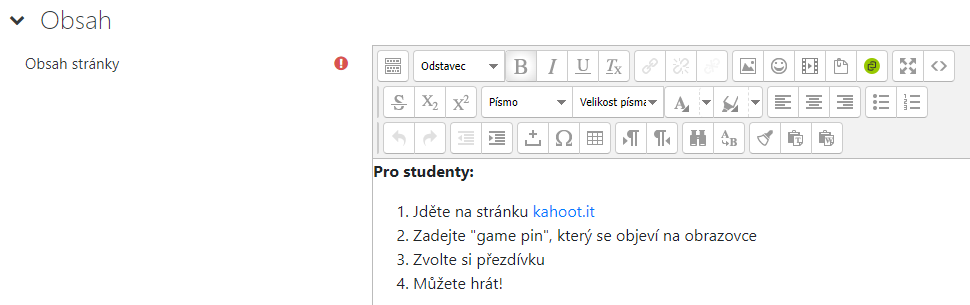 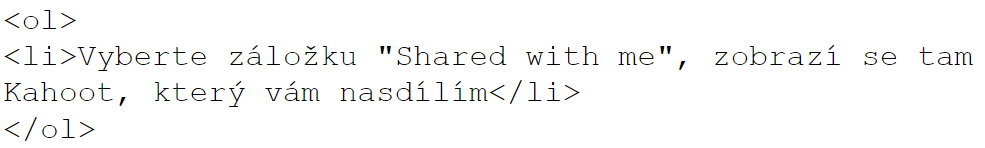 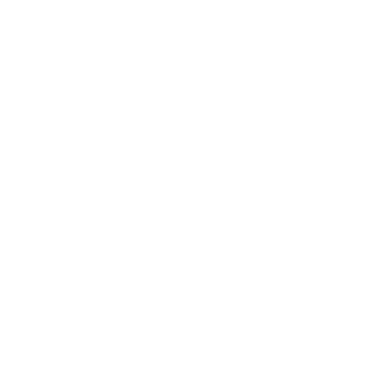 8
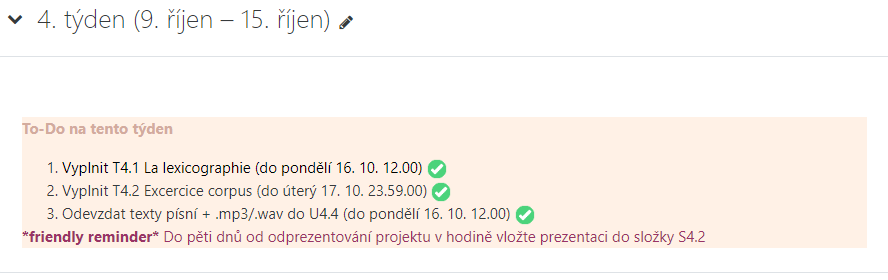 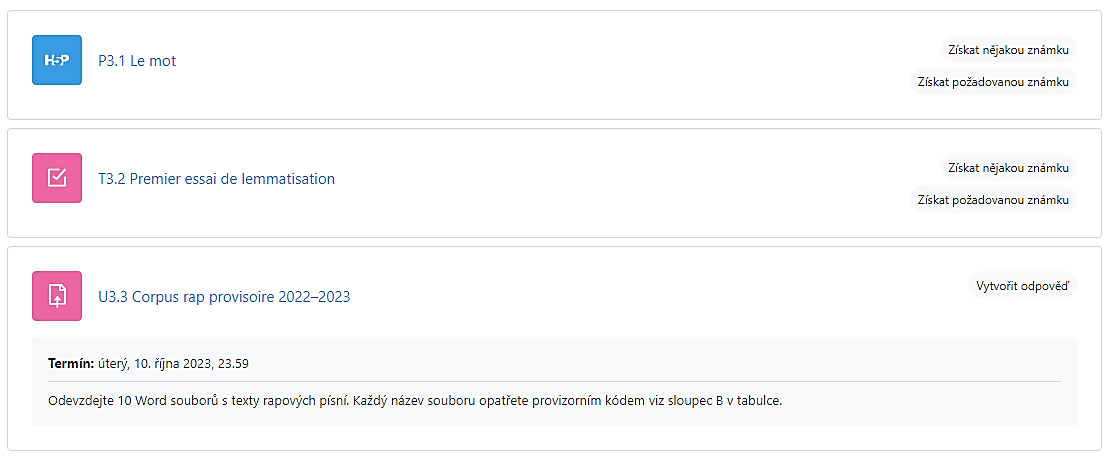 1.

VYCHYTÁVKY V KÓDU
Správa (vlevo) > Nastavení > Upravit HTML zdroj
Seznam se čísluje stále od jedničky :(
Najdu řádek textu, který dělá problém,
nad ním začíná příkaz pro začátek seznamu
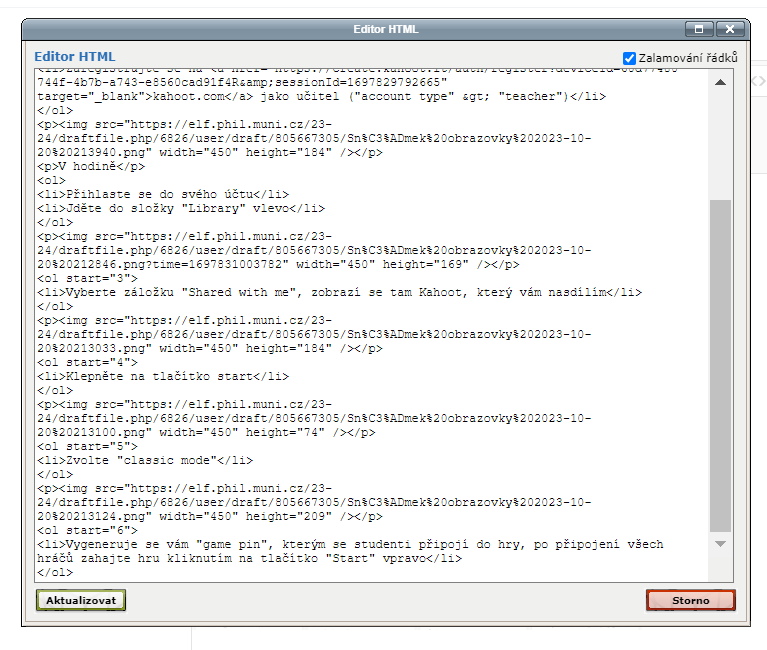 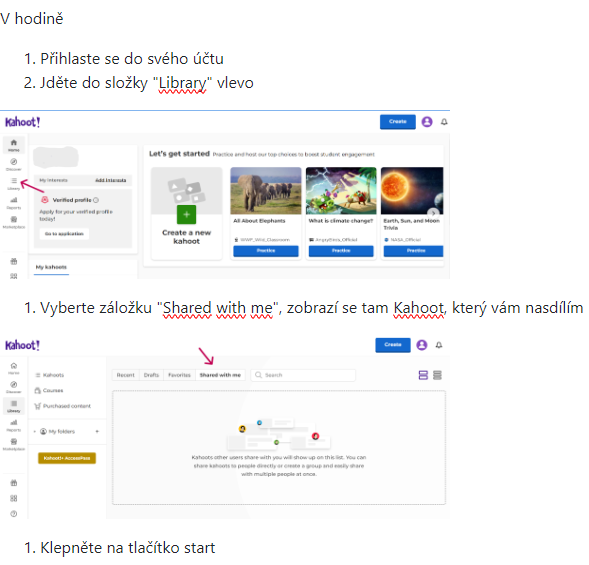 3.

SVG JE KAMARÁD
PROGRAM DRAW.IO
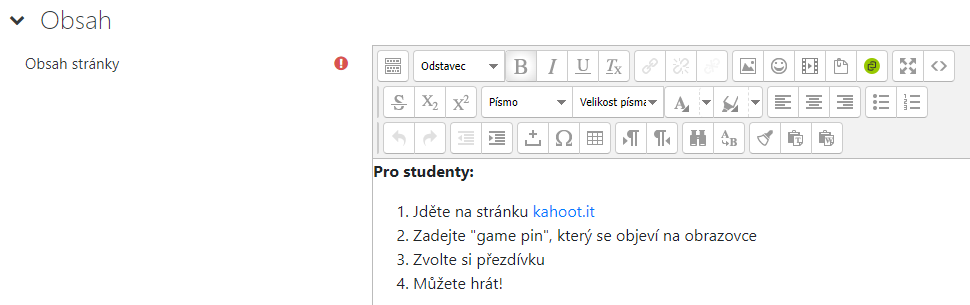 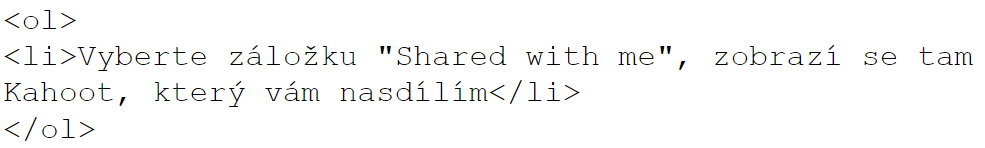 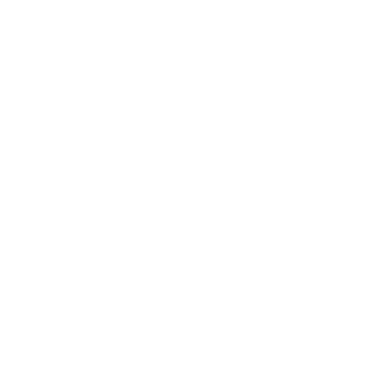 9
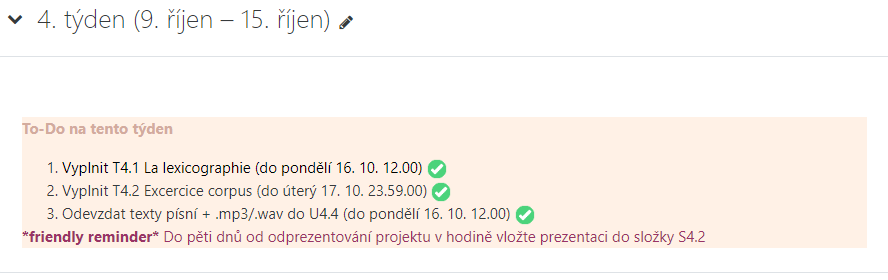 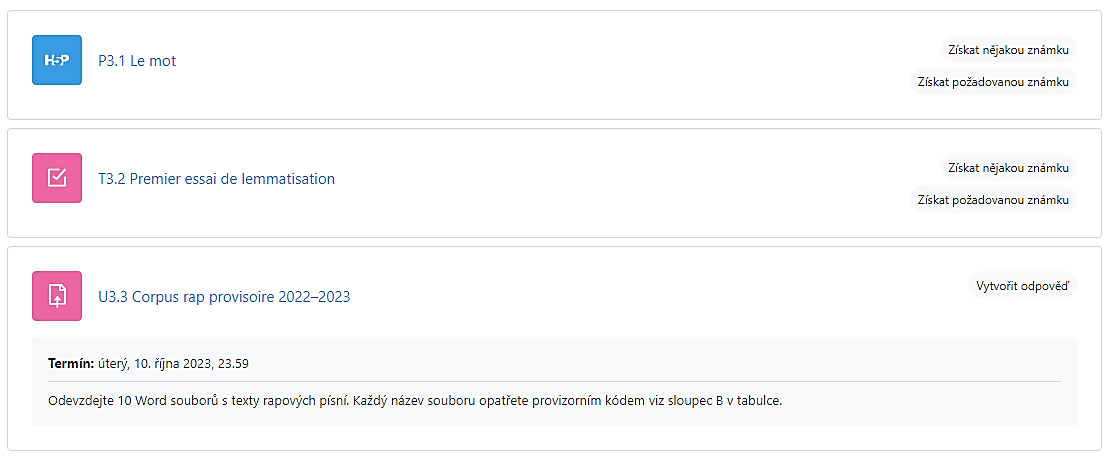 1.

VYCHYTÁVKY V KÓDU
Správa (vlevo) > Nastavení > Upravit HTML zdroj
Seznam se čísluje stále od jedničky :(
Najdu řádek textu, který dělá problém,
nad ním začíná příkaz pro začátek seznamu
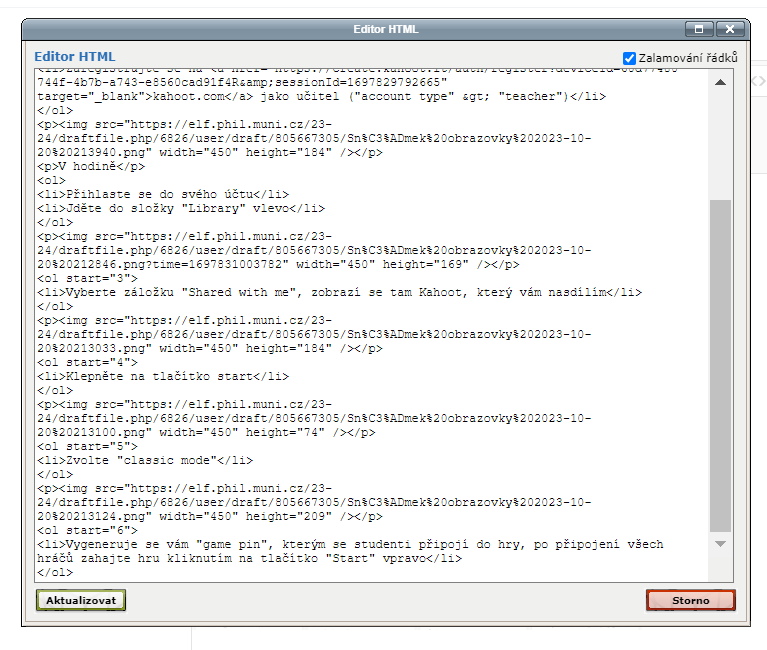 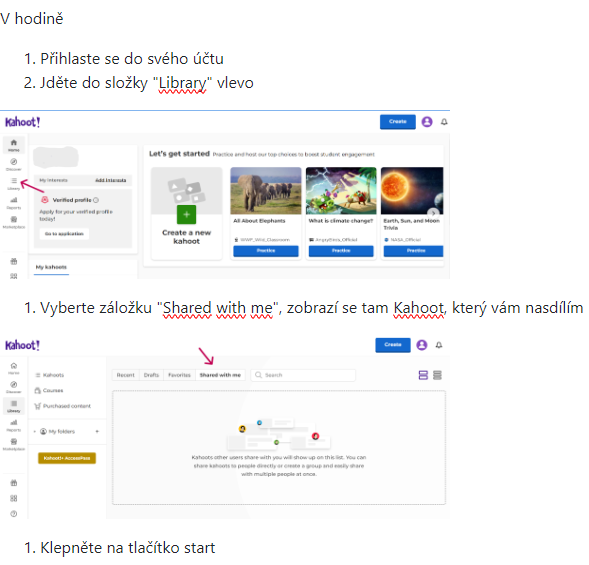 3.

SVG JE KAMARÁD
PROGRAM DRAW.IO
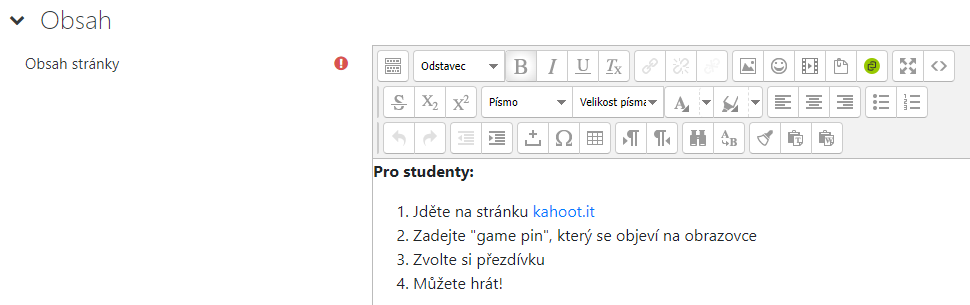 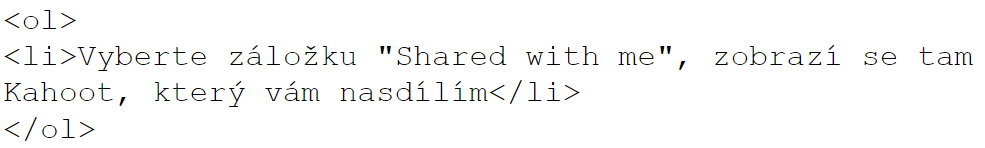 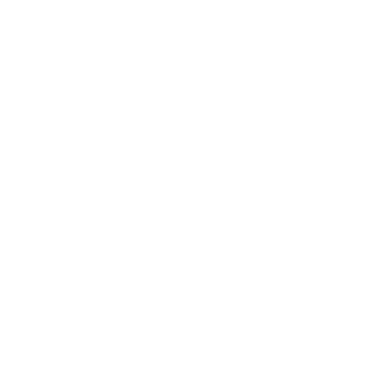 10
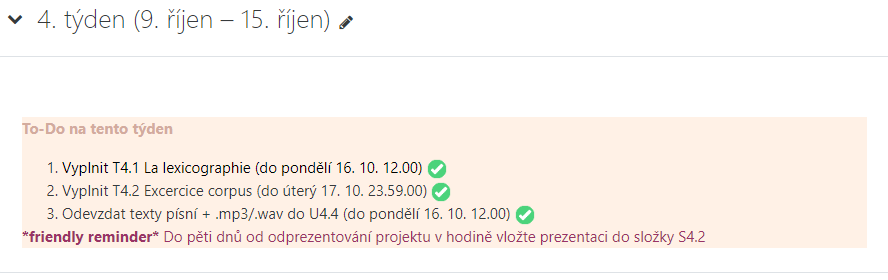 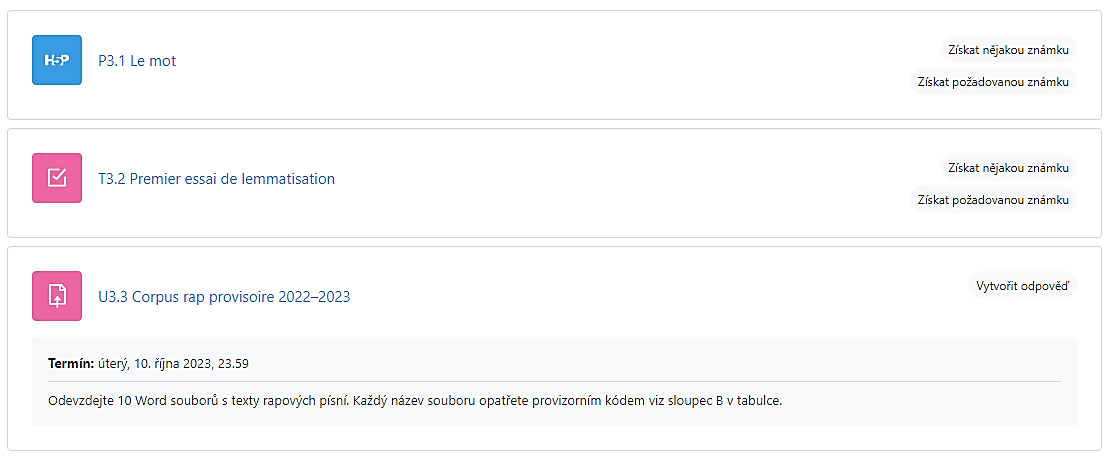 1.

VYCHYTÁVKY V KÓDU – číslovaný seznam
SVG JE KAMARDÁD
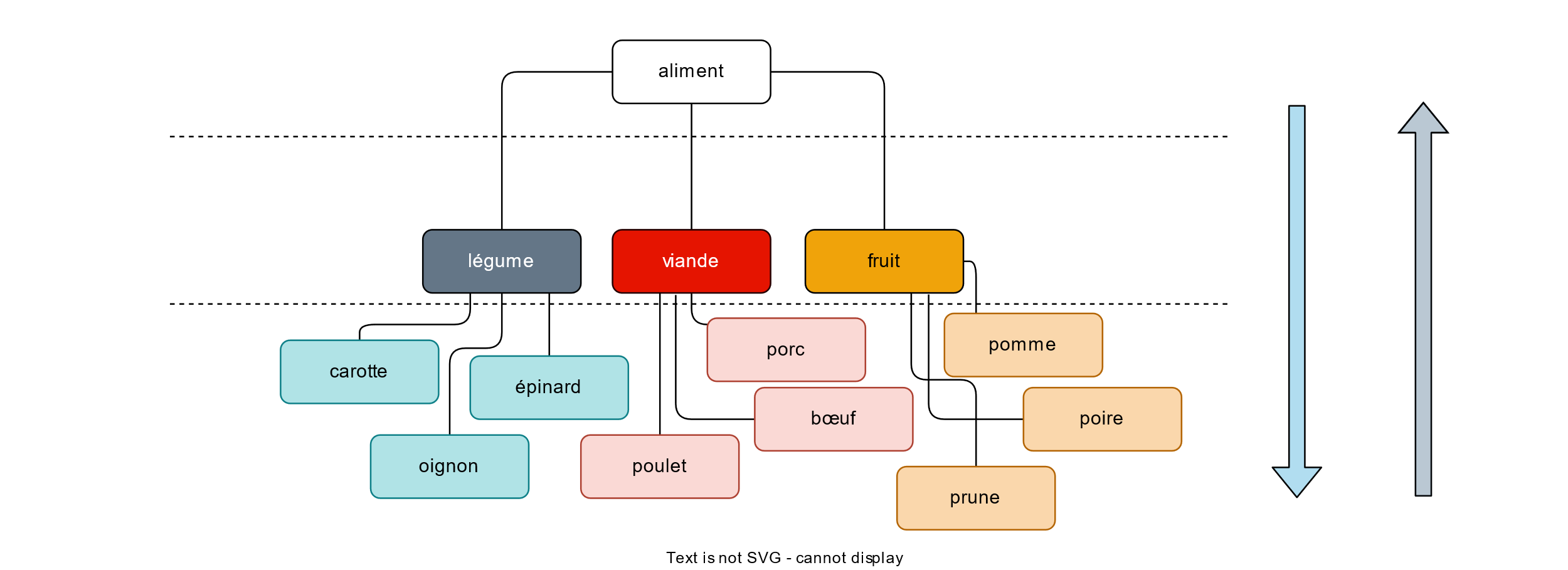 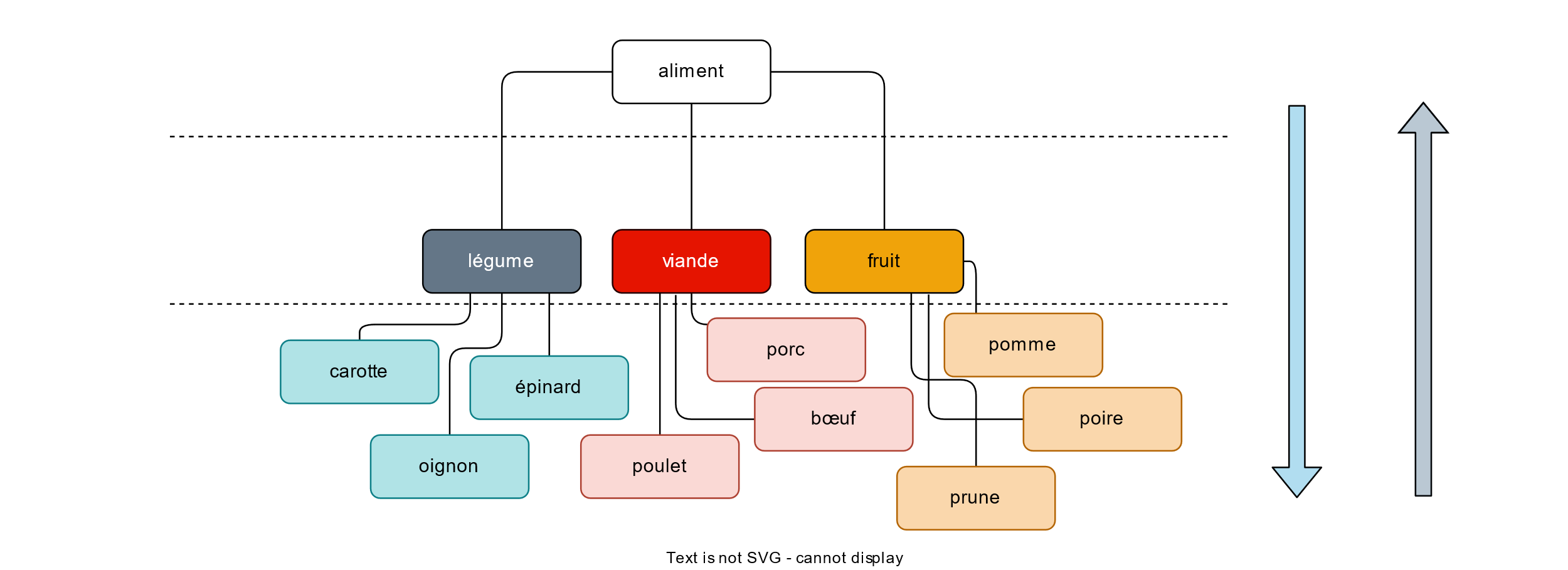 <ol start="3">
<li>Vyberte záložku "Shared with me", zobrazí se tam Kahoot, který vám nasdílím</li>
</ol>

začátek číslovaného seznamu
od jakého čísla se má začít
položka v číslovaném seznamu její text
konec položky v číslovaném seznamu
konec číslovaného seznamu
VEKTOR
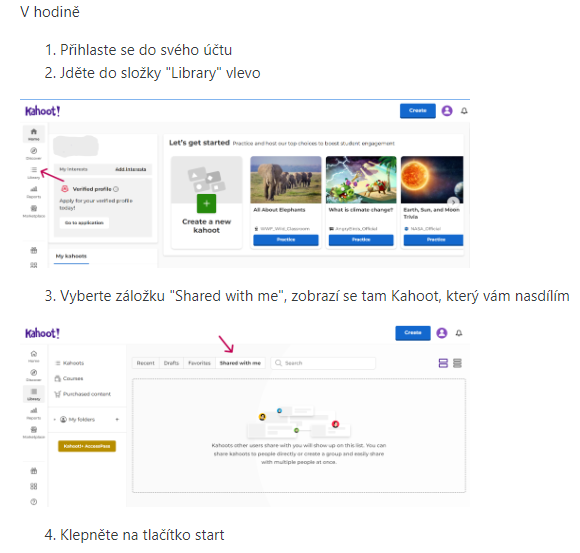 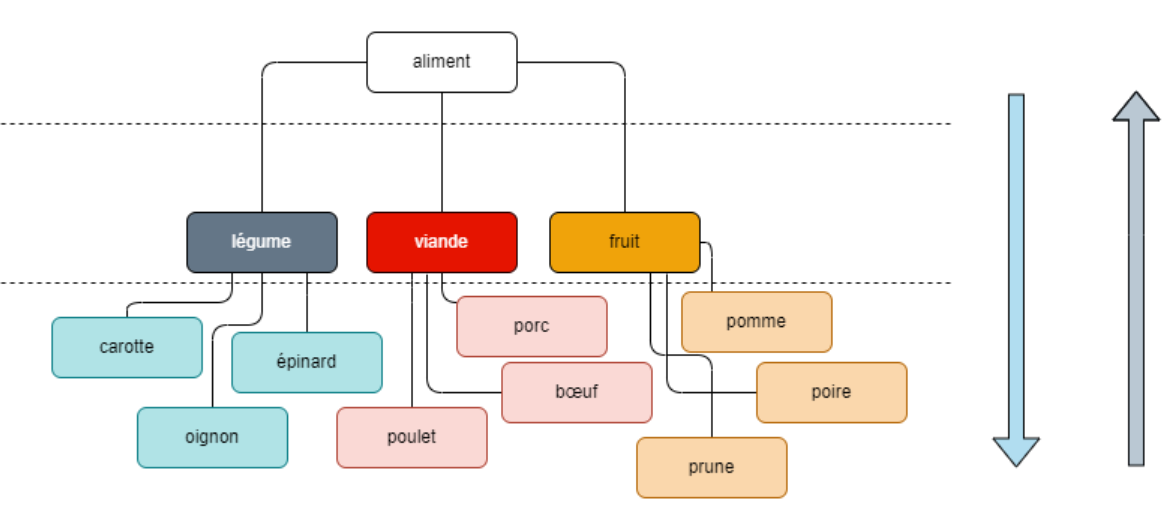 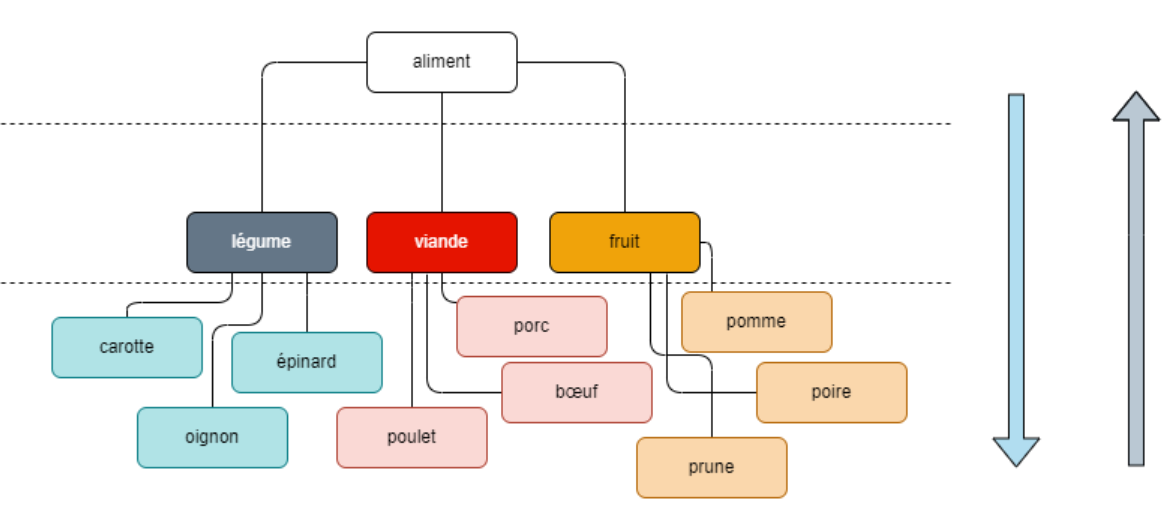 RASTR
11
11
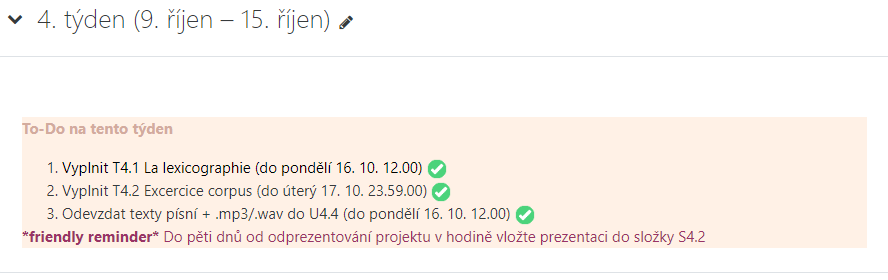 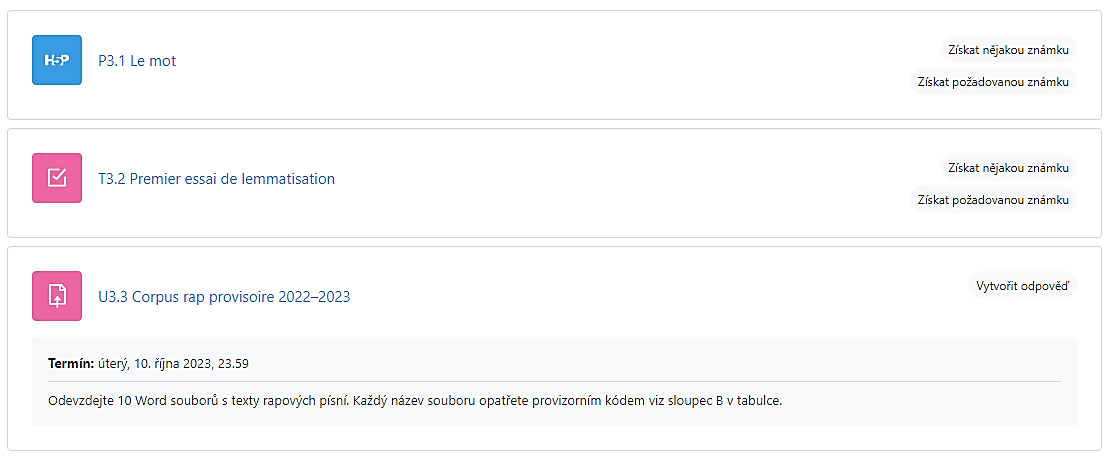 SVG JE KAMARDÁD
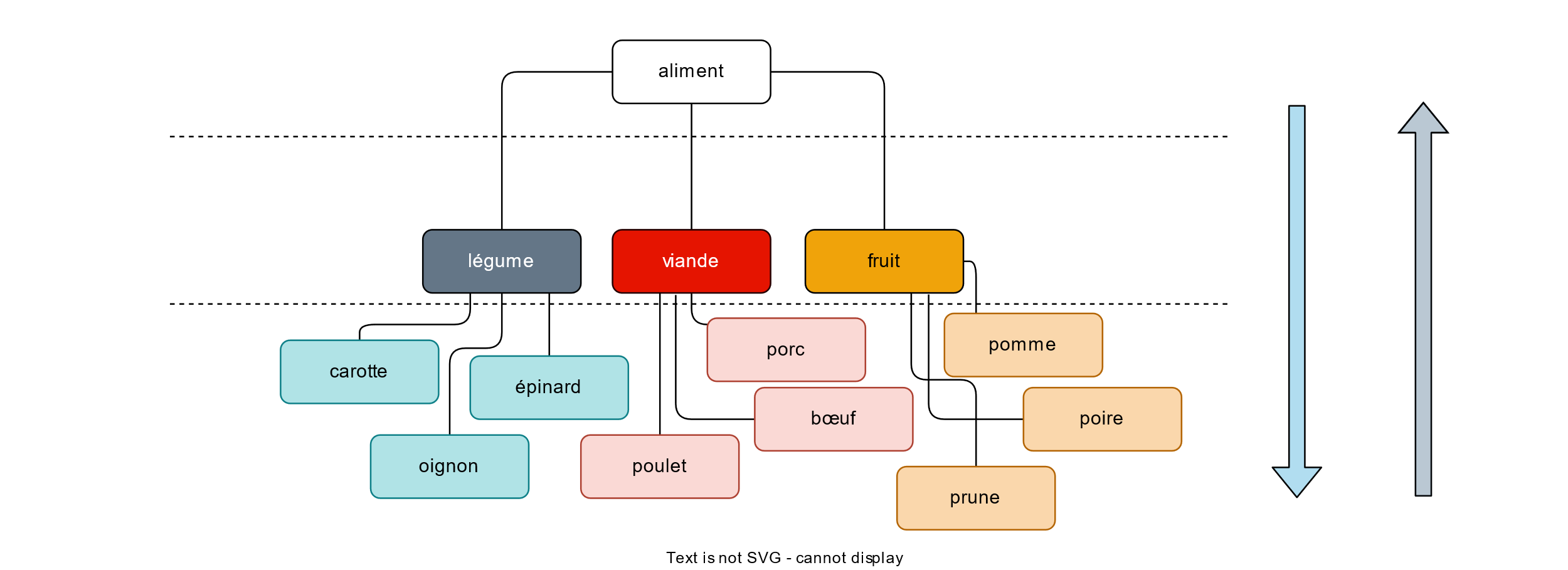 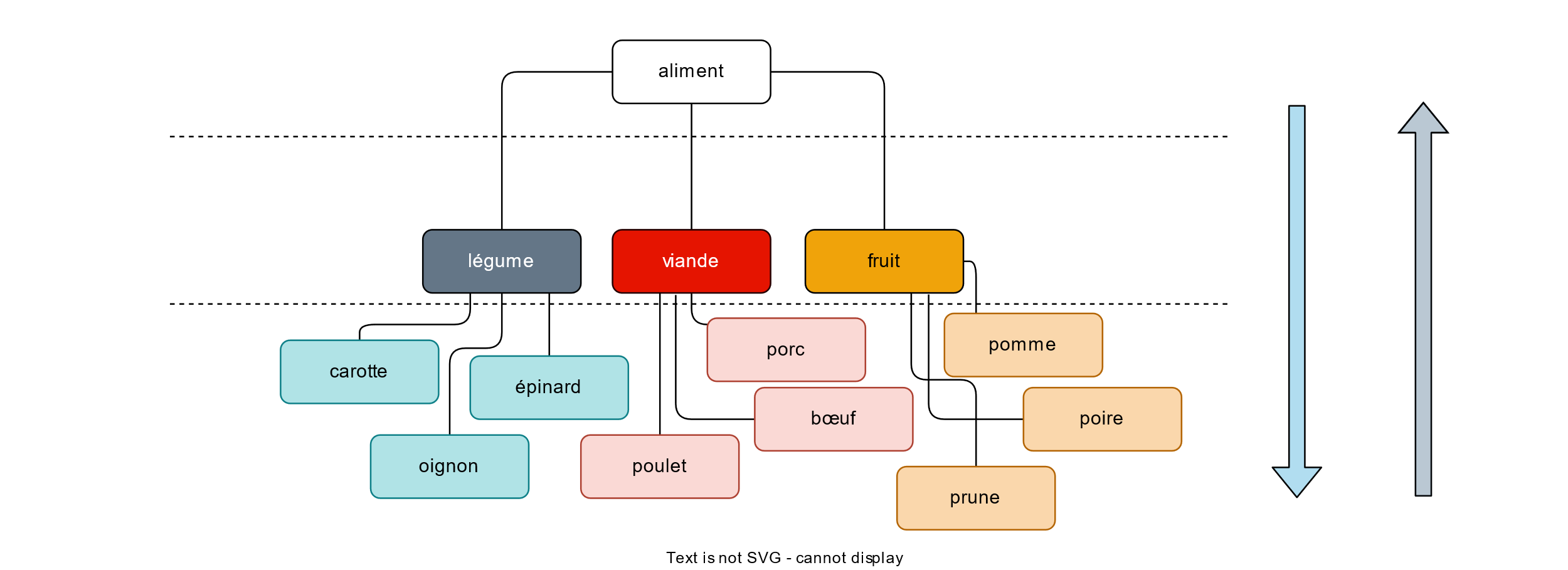 VEKTOR
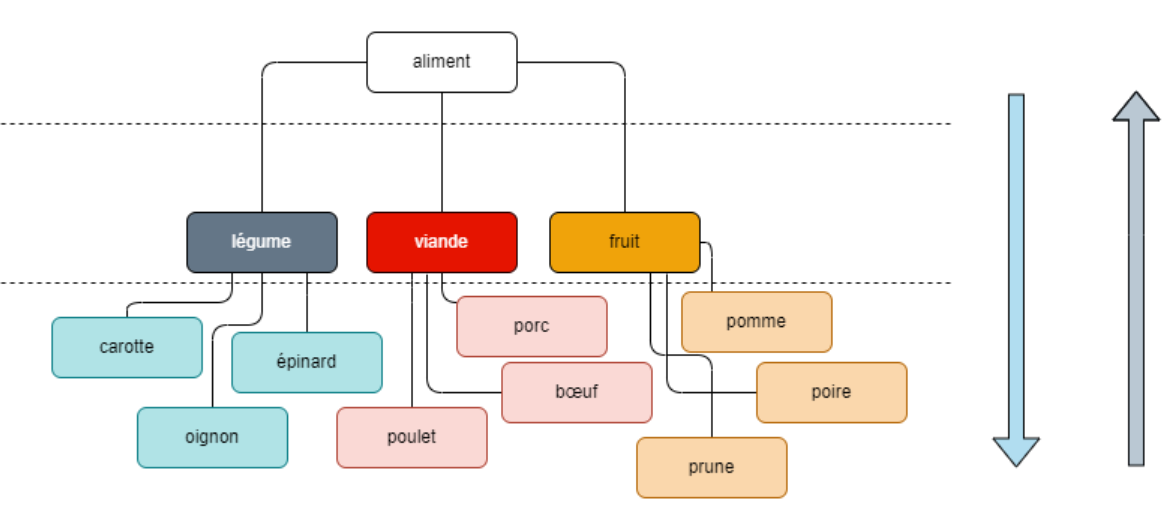 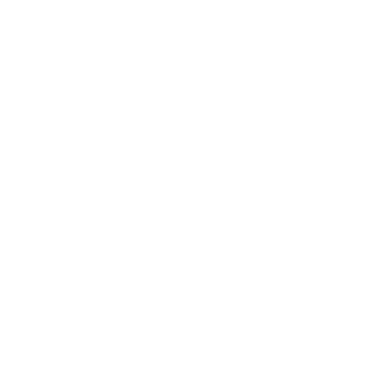 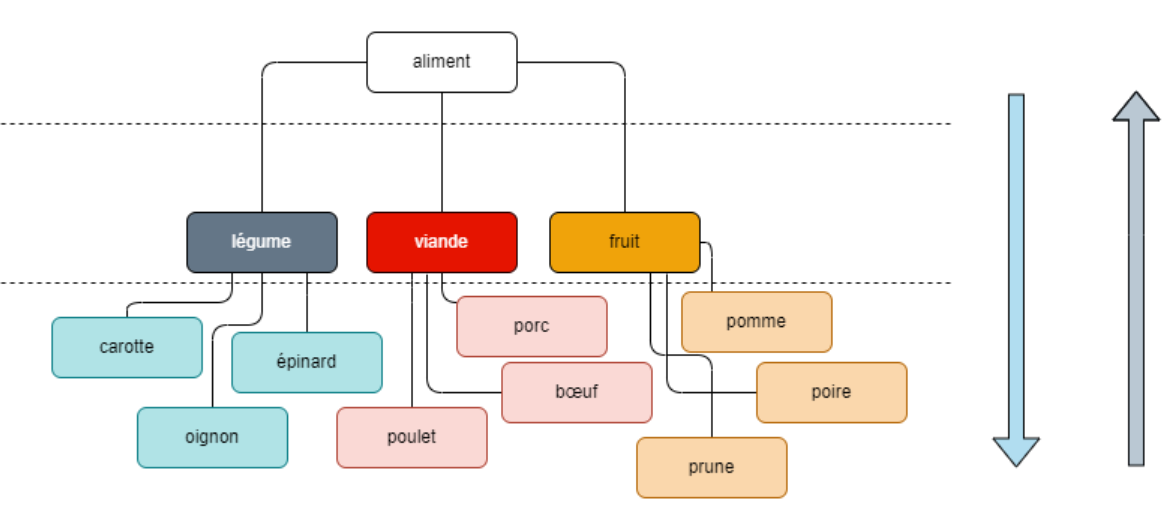 RASTR
12
1.

SVG JE KAMARDÁD
Zdroje
1. vytvořím graf na draw.io	2. vyexportuji v SVG	3. vložím do ELF
screenshoty: ELF – E-learning na FF MU podzim 22 / jaro 23. Online. 2023. Dostupné z: https://elf.phil.muni.cz/23-24/. [cit. 2023-11-14]. Kurzy Témata francouzské lingvistiky I a Přípravný kurz ke StZk.

draw.io: ALDER, Gaudenz. Diagrams.net. Online. 2023. Dostupné z: https://app.diagrams.net/. [cit. 2023-11-14].

hrátky s prezentací: IG @prezify @amsonppt @slideskills @fastppt_official @lourrutiappt
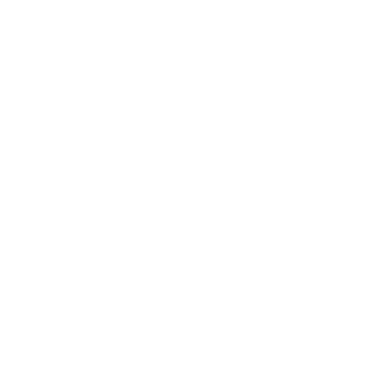 13
1.

SVG JE KAMARDÁD
1. vytvořím graf na draw.io	2. vyexportuji v SVG	3. vložím do ELF
Zdroje
screenshoty: ELF – E-learning na FF MU podzim 22 / jaro 23. Online. 2023. Dostupné z: https://elf.phil.muni.cz/23-24/. [cit. 2023-11-14]. Kurzy Témata francouzské lingvistiky I a Přípravný kurz ke StZk.

draw.io: ALDER, Gaudenz. diagrams.net. Online. 2023. Dostupné z: https://app.diagrams.net/. [cit. 2023-11-14].

hrátky s prezentací: IG @prezify @amsonppt @slideskills @fastppt_official @lourrutiappt
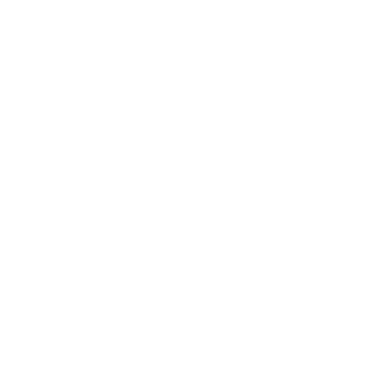 14
1.

SVG JE KAMARDÁD
1. vytvořím graf na draw.io	2. vyexportuji v SVG	3. vložím do ELF
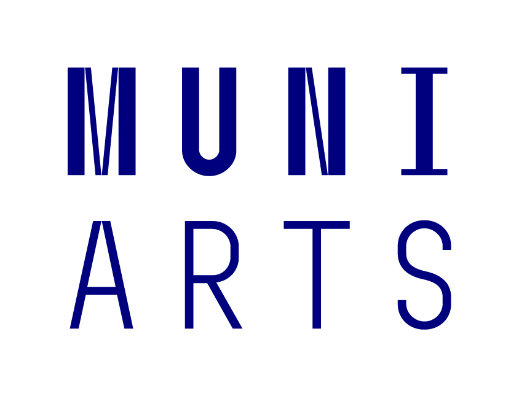 DĚKUJI ZA POZORNOST
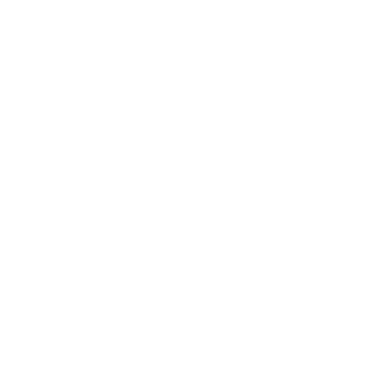 Lucie Braunerová, 511888
15
Konference E-learning v praxi, FF MUNI 2023